DOMOPS Information and RFA Model
5 % 
of domestic operations
DSCA response actions
Cloud Services
ArcGIS Online
Amazon
DHS / FEMA
Virtual USA
NORTHCOM
External
Information
Flow
10 % 
of domestic operations
Federal Support through NRF
FEMA Region
DCE
NGB
GeoPlatform.GOV
FEMA GeoPortal
Civilian
Military
RFA
{
State Emergency Operations Center

Supports response actions to incident
80 - 85 % 
of domestic operations
-  Emergency Support Functions
-  Supporting State Agencies
-  Volunteer and Donations
-  Contract Assistance
- National Guard
State & Local Response Actions
ate
In some states National Guard 

Monitor information
RFA
Mutual-Aid
Mutual-Aid
State Police Dispatch
E911 Call Center
DOT Traffic
Public Health
National Weather Service
Critical Infrastructure 
Nuclear Power Plants
Office of Energy
Banking Commission
News Media
Open Source Info
Social Media
Crowd Sourcing
NG Actions
Homeland Security and Emergency Operations

Monitor information
Town(s)
DHS 
to include
NCCIC, ISACs, FEMA
Mutual-Aid
Major  Incident
Public Health  Info
National Weather Service
Critical Infrastructure 
News Media
Open Source Info
State  Information and Analysis Center

Monitor and analyze
CRISIS
Mutual- Aid
Town
Common Operational Data – Homeland Security Infrastructure Program; NG GeoPlatform
Local Incident
National Guard - Part of the Fabric of Our Nation
Knowledge Management
Based judgment & experience
  what must I decide 
  when must I decide
  what should the decision be
UNDER-
STANDING
Judgment
Knowledge Management Focus
 Apply 
 Decide
 Create
 Assess Risk
 Organize
Cognition
KNOWLEDGE
Do we operate above or below the RED line
Information 
Management Focus
 Store
 Display
 Protect
 Disseminate
 Process
 Collect
Processing
INFORMATION
DATA
Geospatial Knowledge Management Path to Decision Making
Decision Making Process
 Problem Solving and
Synchronization
 Operations Plans 
Development
 Orders Creation
 Directives
 Response Action
UNDER-
STANDING
Judgment
Knowledge Management Focus
 Shared Understanding
 Identified Threats / Opportunities
 Integrated Perspectives
 Actionable Knowledge
 Tailored Decision Frameworks
Cognition
“Sense Making”
KNOWLEDGE
Geospatial   Analytical Tools
Shared Situational Awareness
Information 
Management Focus
 Store / Access
 Display / Analyze
 Consume / Share
 Disseminate
 Process
 Collect
Processing
INFORMATION
Value Added Data
Situational Awareness
Map Layers
Rest Services
DATA
Cyber Events
FY 17 Existing Exercises
Cyber Guard
(USCC) June 2017:
Cyber Yankee
(Region 1) Jun 2017:
Cyber Shield Legal/policy TTX
(NGB) Jan 2017:
Cyber TN

Cyber Buckeye
(OH) 2017
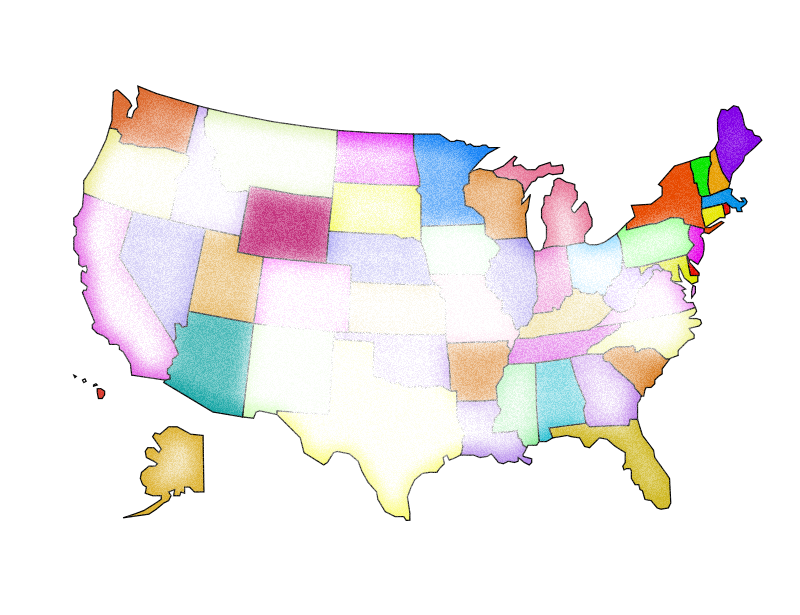 Cyber Shield 
(NG) May 2017
7 AT Days
National
5 AT Days
Regional
TTX
3 AT Days
State
Local
FY 18 Proposed Exercises
3 Regional EX
Rotational basis 
WG to determine Location
2 Joint National Exercises
Cyber Guard (USCC)
Joint Cyber EX (NGB)
TTX x 4:
1 National Ex
1 per Regional Ex